L’anatomie du système respiratoire
1
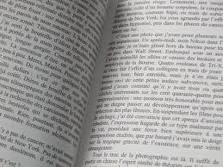 L’anatomie
Page 59
Le système respiratoire (SR):


Voies respiratoires


Supérieures


Inférieures


Poumons (alvéoles)
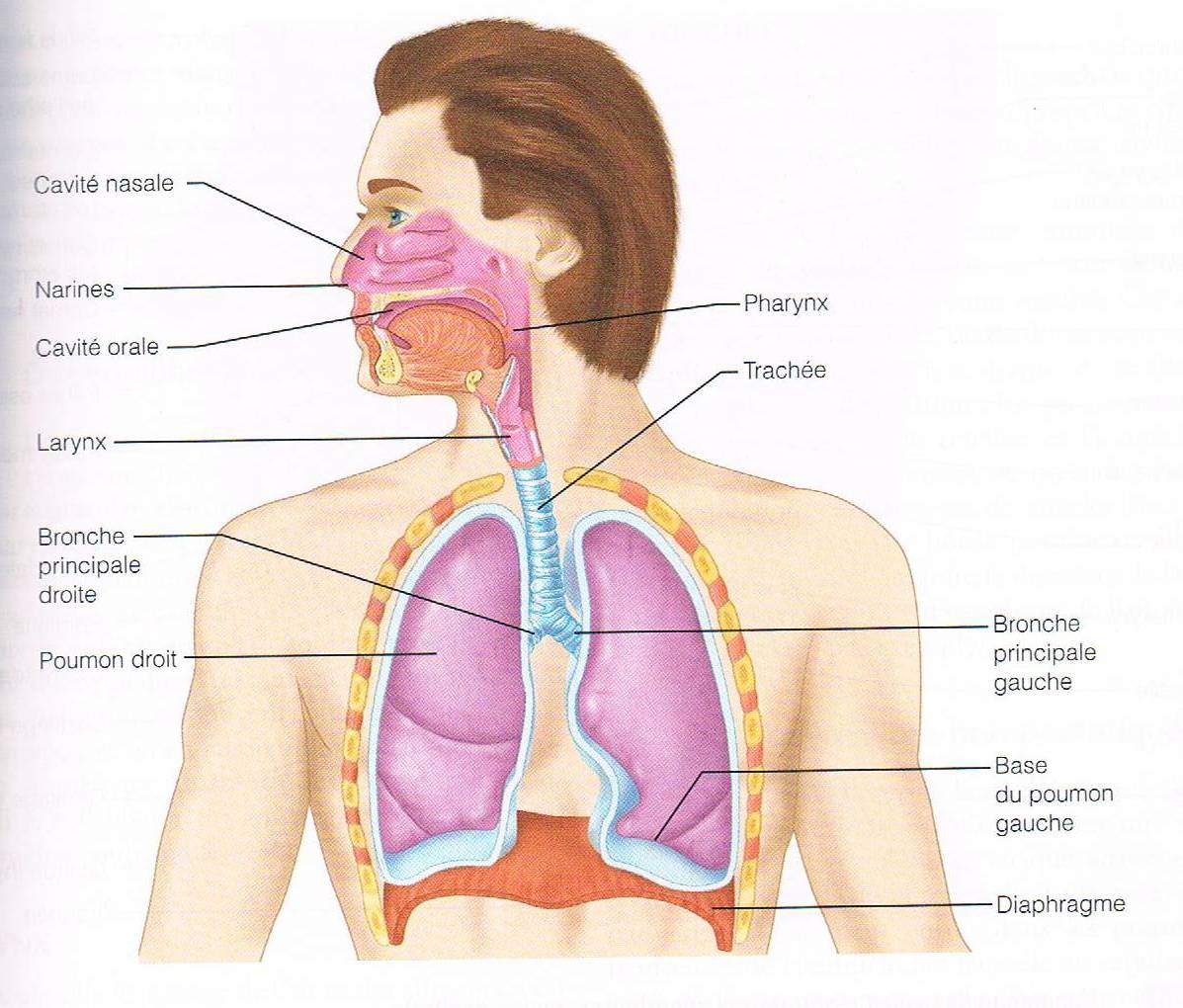 2
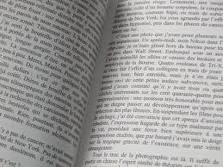 L’anatomie
Page 59
Le système respiratoire:

Voies respiratoires

Supérieures

Inférieures







Poumons (alvéoles)
Transporter l’air

	Purifier l’air

	Humidifier l’air

	Réchauffer l’air

	« Phonation »
Echanges gazeux
3
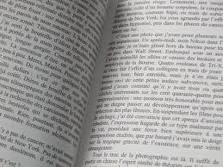 L’anatomie
Page 60
Le système respiratoire:


Voies respiratoires supérieures



Le nez (1)
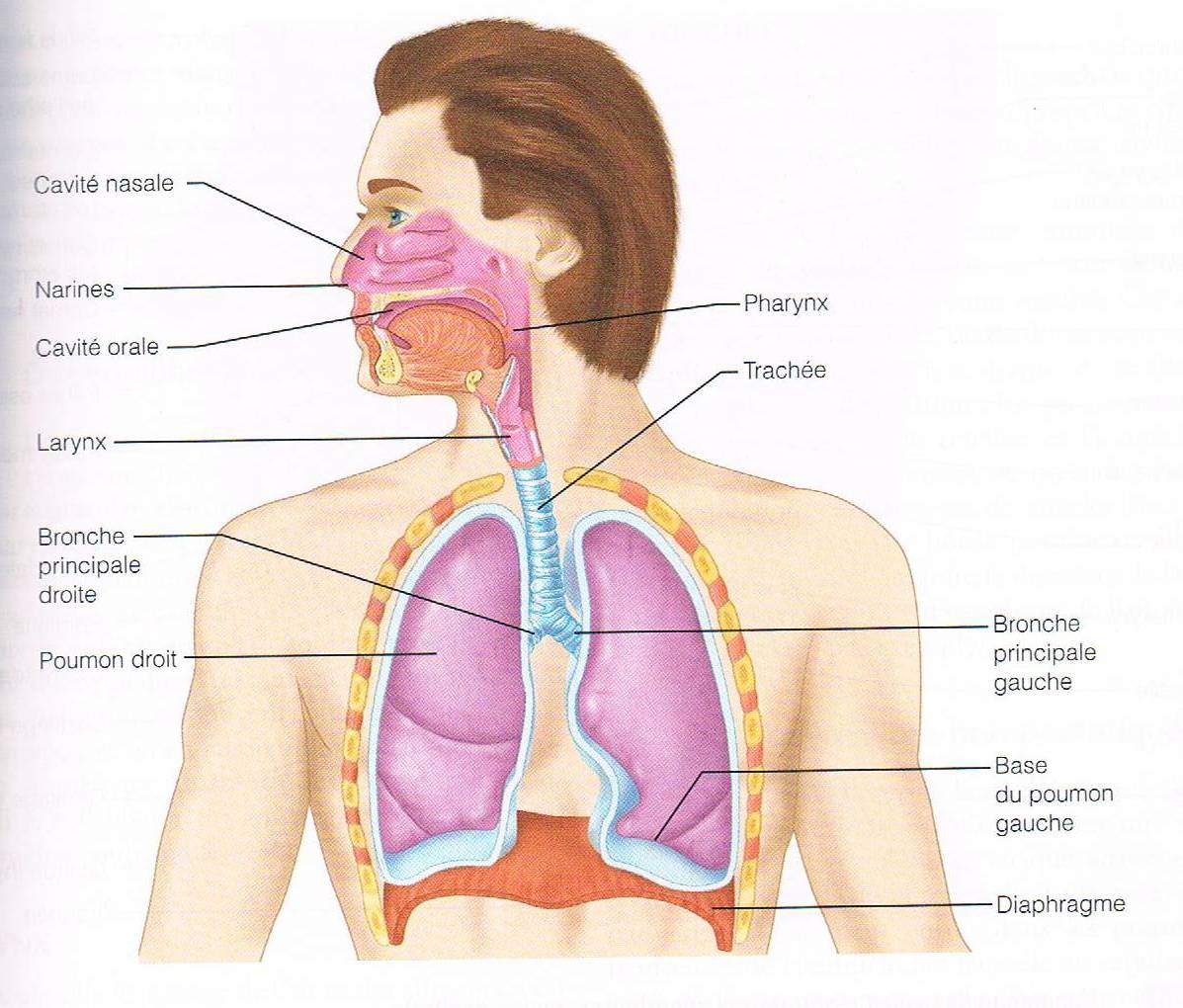 4
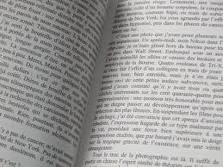 Le nez (1)
Pages 60-61
Seule partie visible du SR


Les composants:


Les narines.


Les cavités nasales.


Cornets
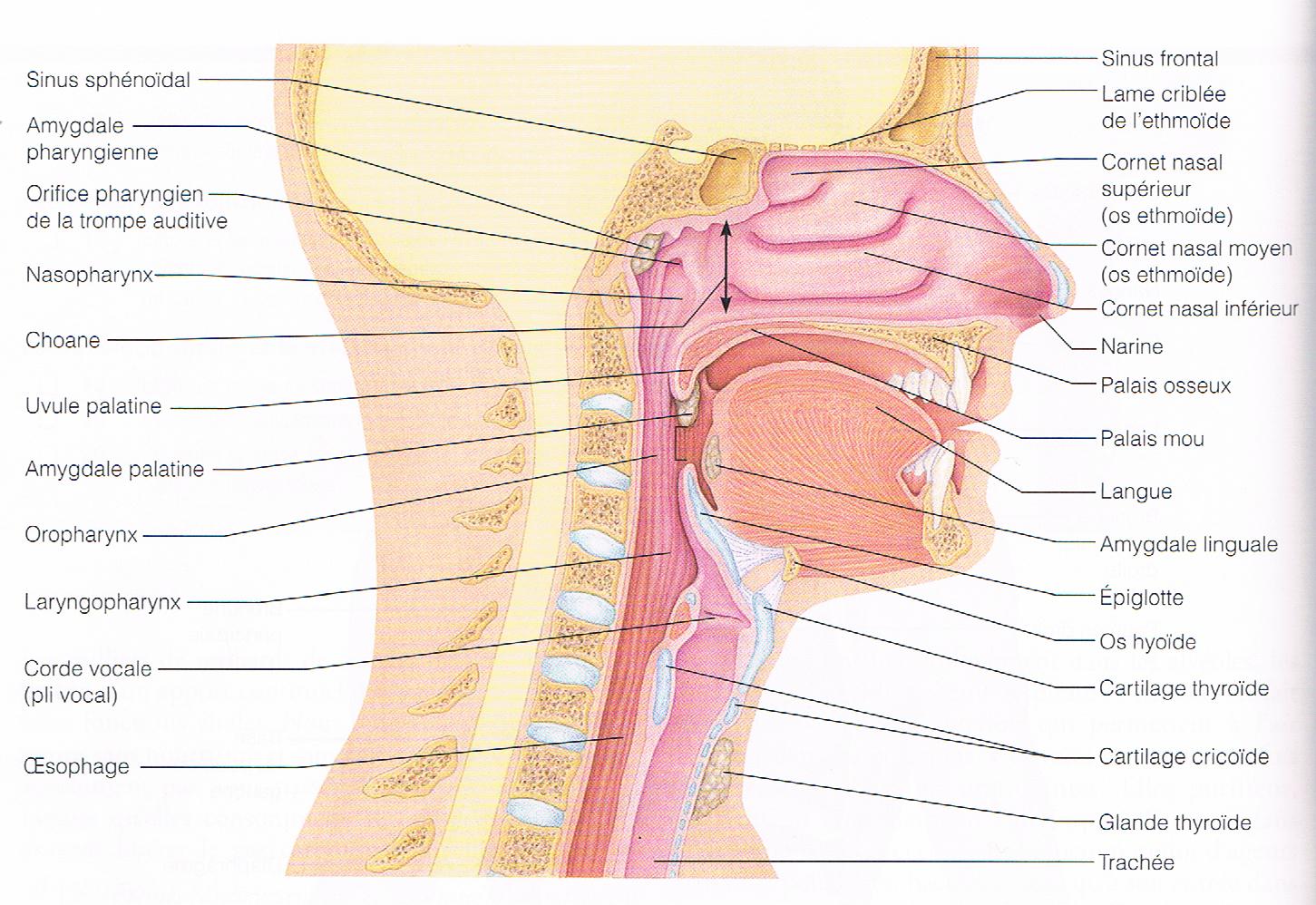 5
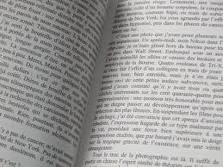 Le nez (1)
Page 60
Cavités nasales

6 fonctions

Transporter l’air (entrée)

Réchauffer l’air

Epurer l’air

Humidifier l’air

Héberger l’organe de l’olfaction

Fonctionner comme caisse de résonance (voix)
Respiratoires
Non respiratoires
6
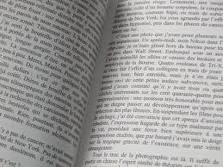 Le nez (1)
Page 60
Transporter l’air
Atmosphère (O2)
Narines
Cavités nasales
Le pharynx
7
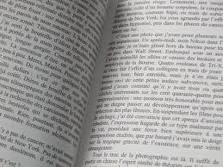 Le nez (1)
Pages 60-61
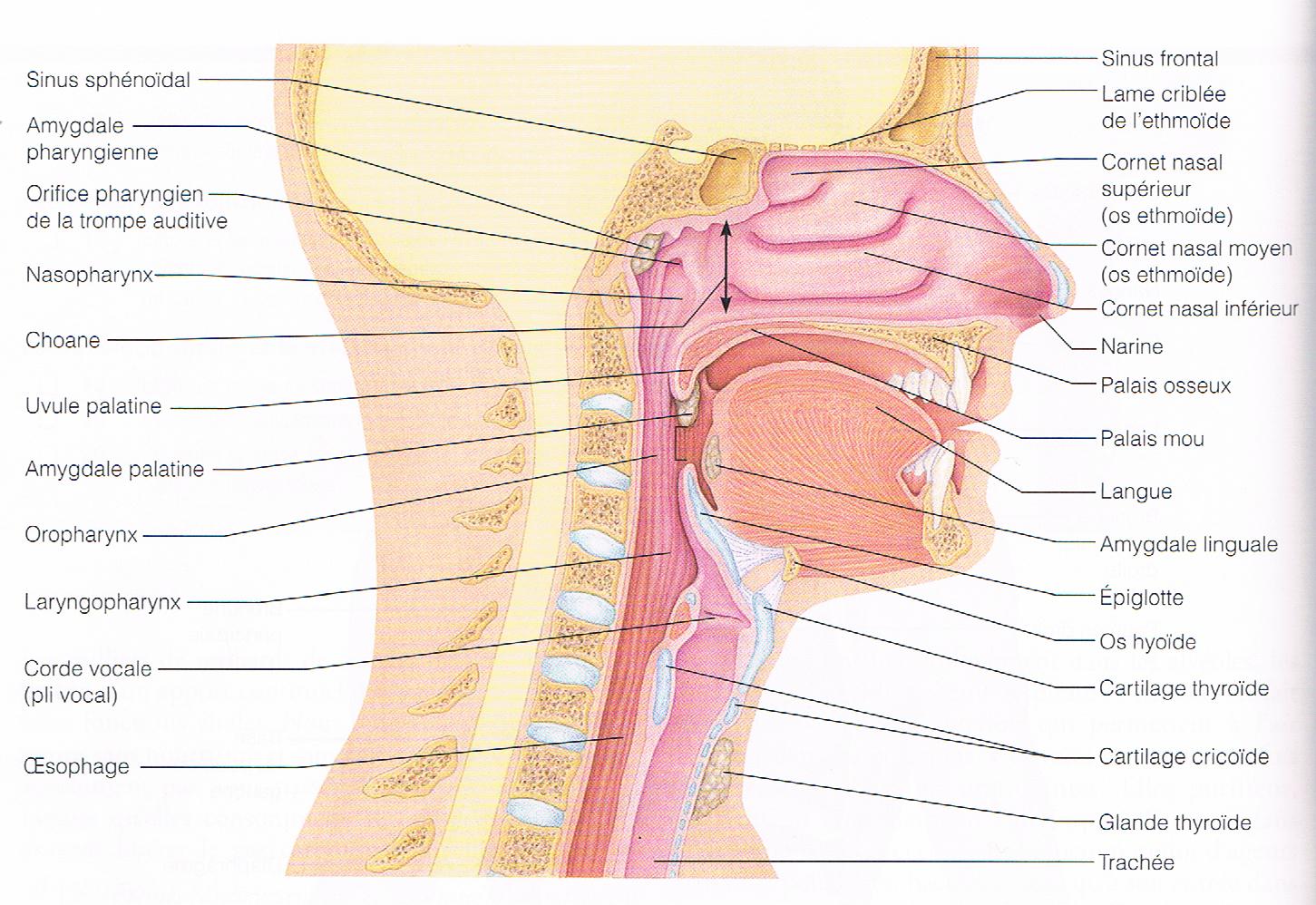 Réchauffer l’air

Cornets → ↑ Surface

Muqueuse nasale

Veines superficielles
8
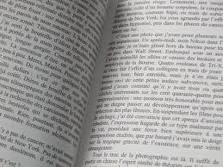 Le nez (1)
Pages 60-61
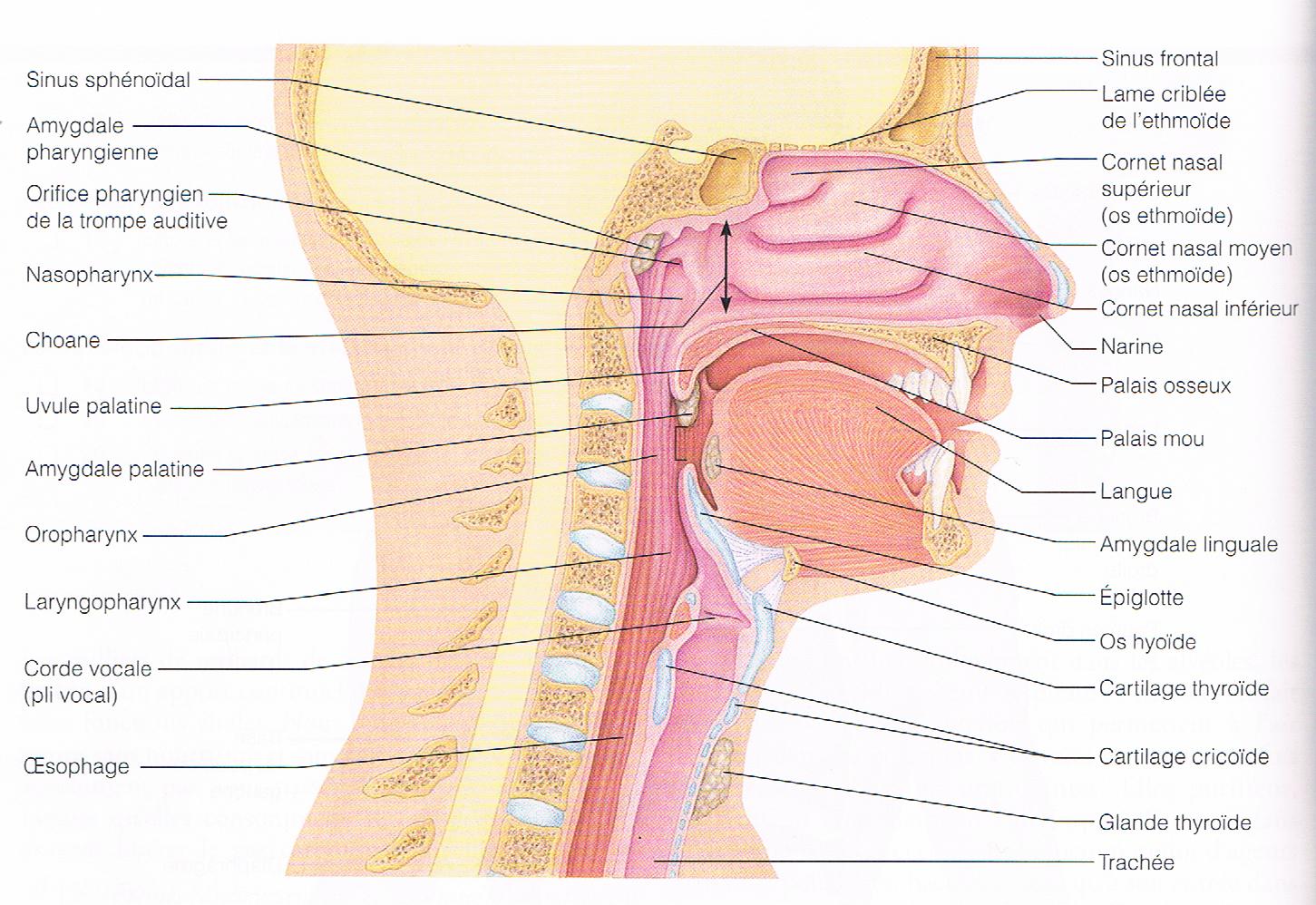 Epurer l’air

Muqueuse nasale

Glandes → Mucus

Cellules ciliées
9
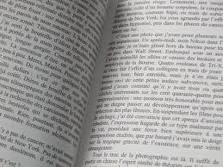 Le nez (1)
Pages 60-61
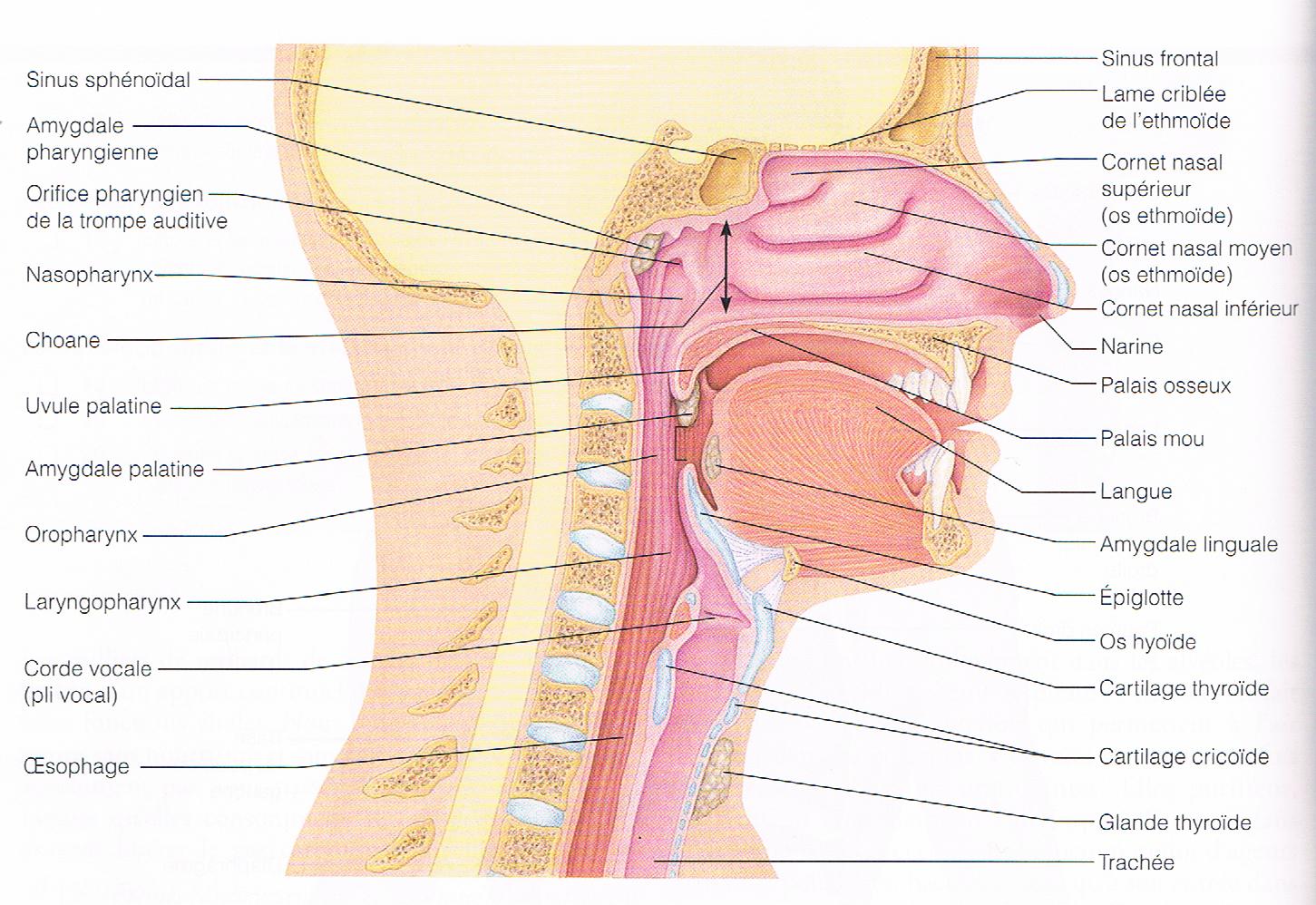 Humidifier l’air

Muqueuse nasale

Glandes → Mucus
10
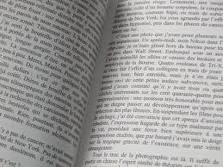 Le nez (1)
Pages 60-61
Héberger l’organe de l’olfaction

Récepteurs olfactifs
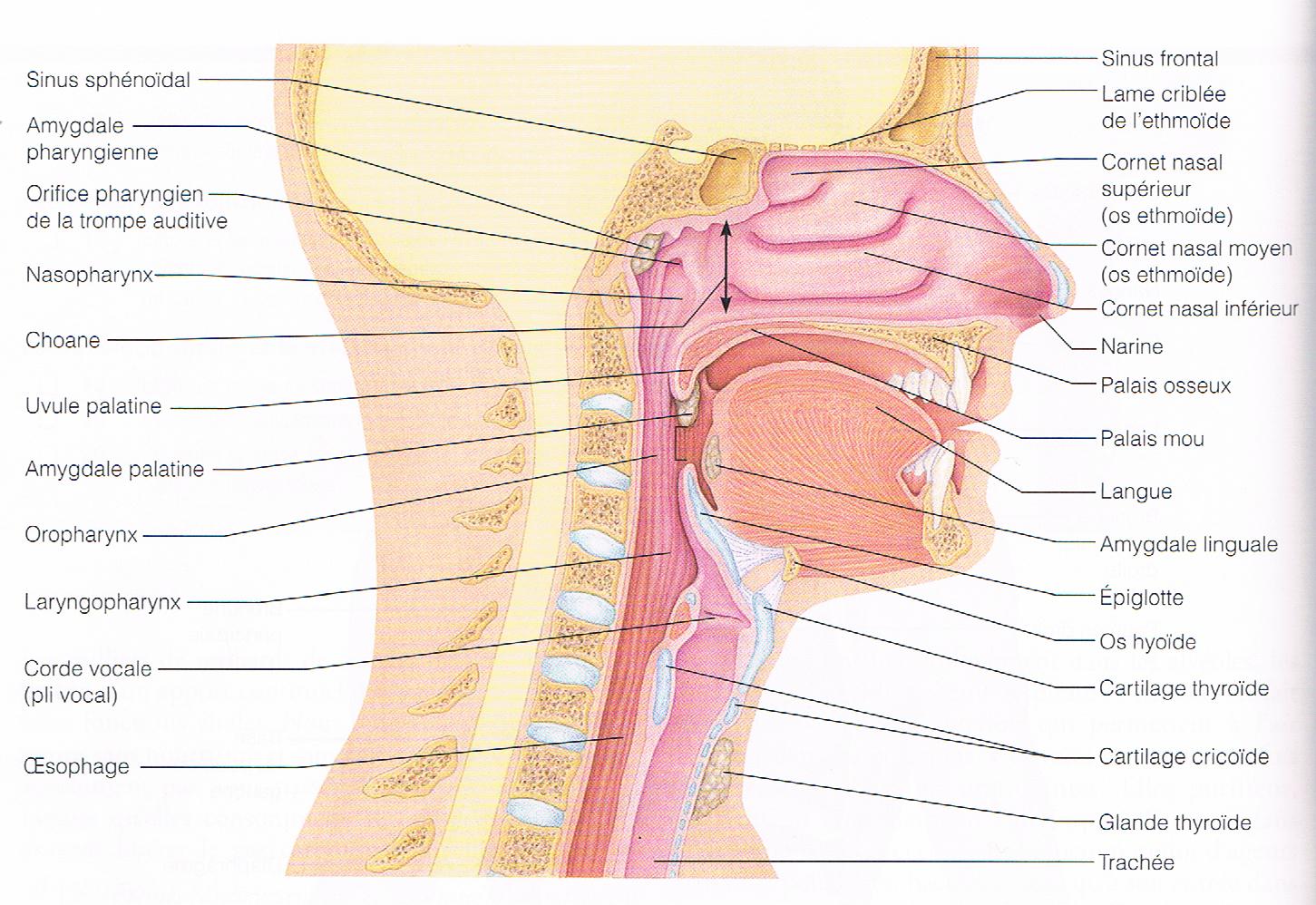 11
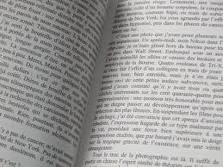 Le nez (1)
Pages 60-61
Caisse de résonance pour la voix
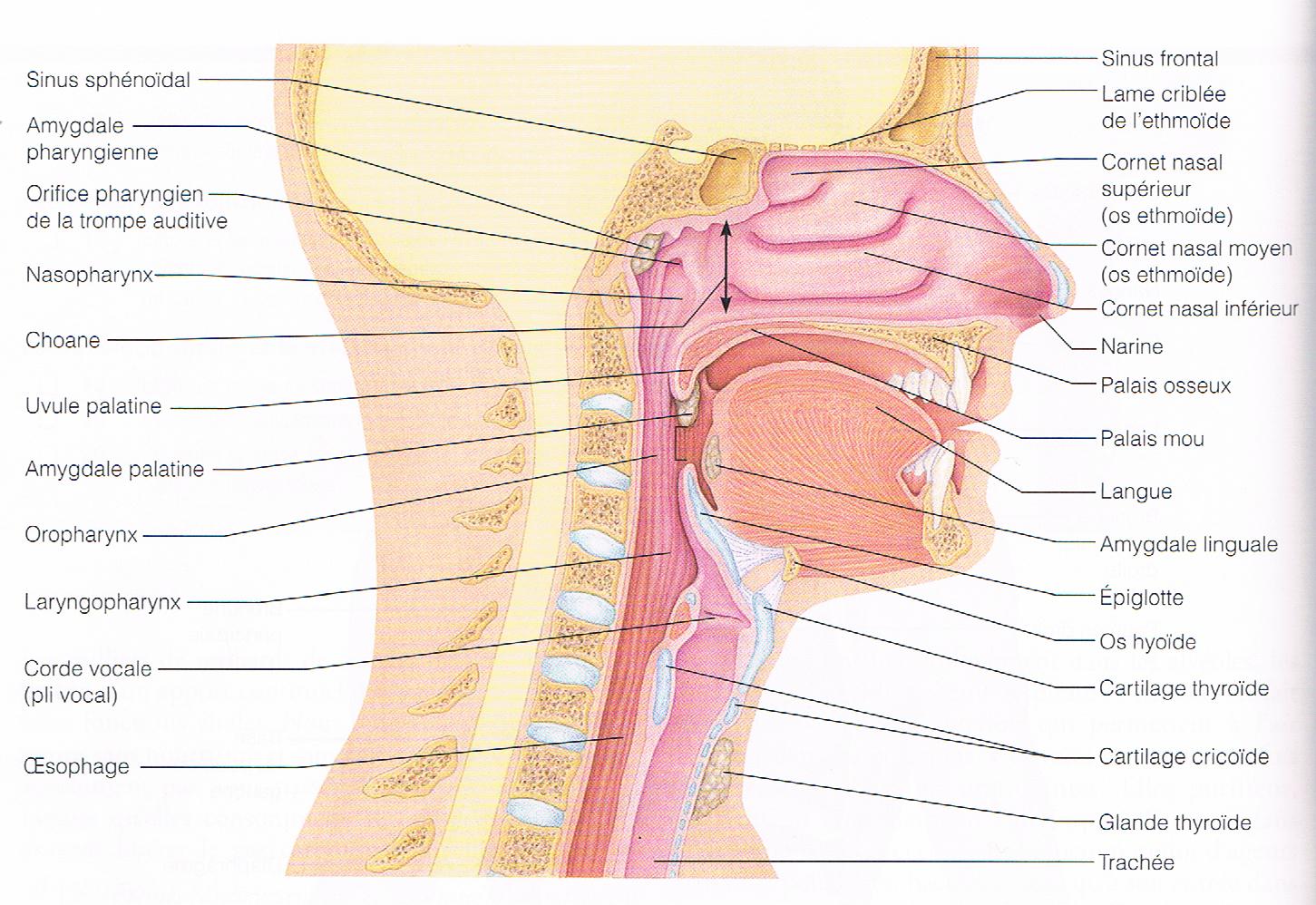 12
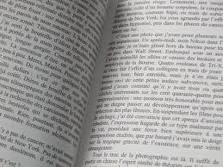 Le nez (1)
Pathologies:

Rhinite

Causes: 

	Virales ou allergènes

Symptôme: 

	Inflammation muqueuse → sécrétion excessive de mucus.
13
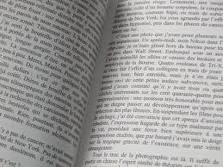 Le nez (1)
Pathologies:

Sinusite

Causes: 

	Virales ou allergènes

Symptôme: 

	Inflammation muqueuse → sécrétion excessive de mucus → ↓ air → maux de tête.
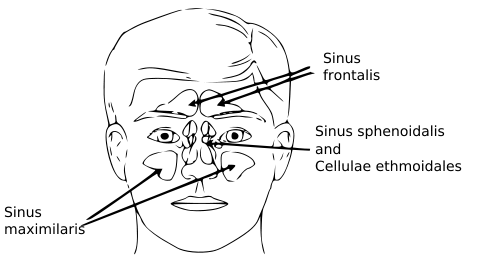 14
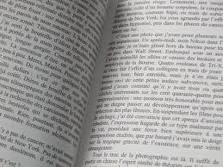 L’anatomie
Pages 59 / 61
Le système respiratoire:

Voies respiratoires supérieures


Le pharynx (2)
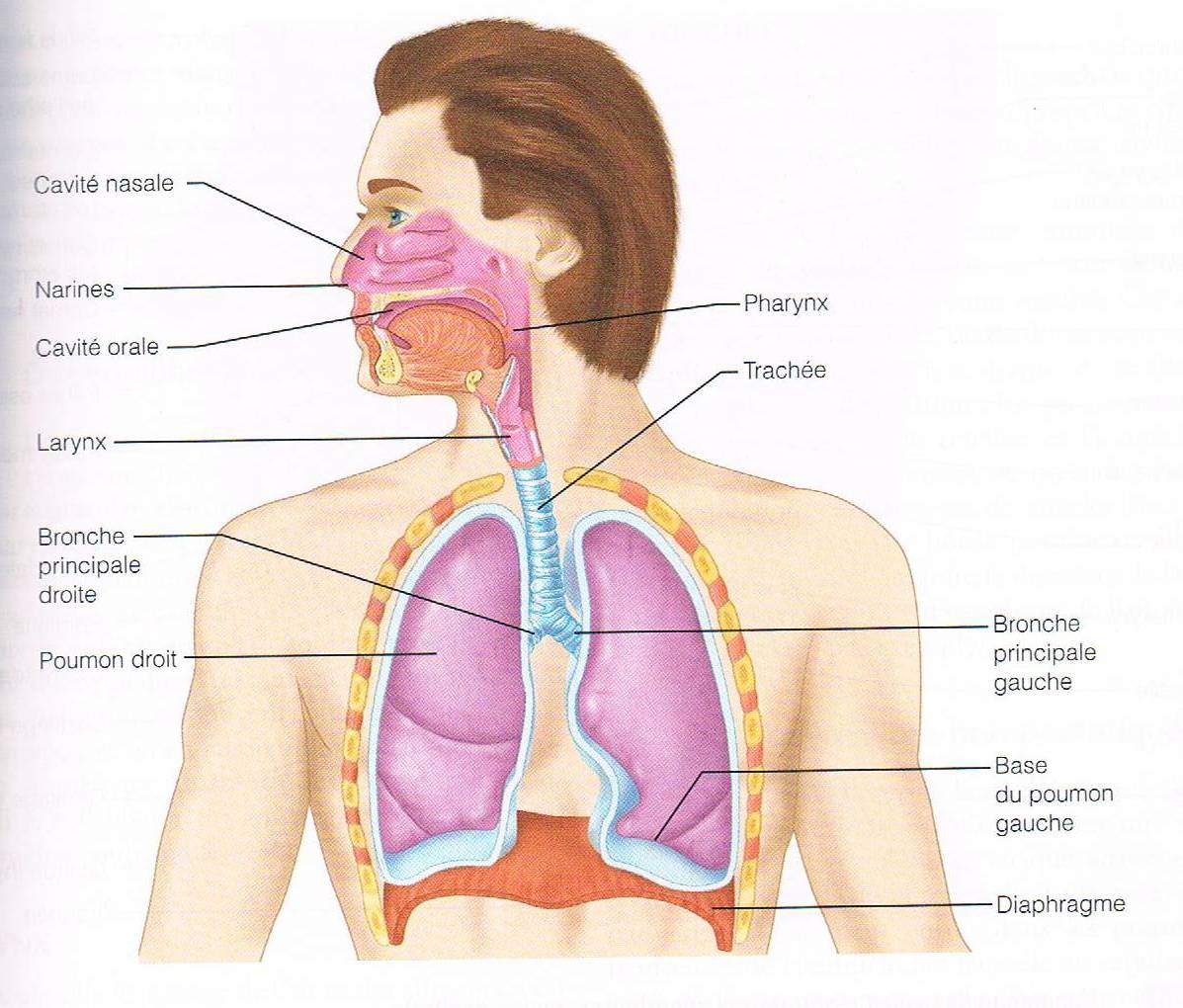 15
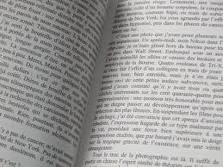 Le pharynx (2)
Page 61
= « La gorge »

Carrefour musculaire

Divisé en 3 parties

Le nasopharynx

L’oropharynx

Le laryngopharynx
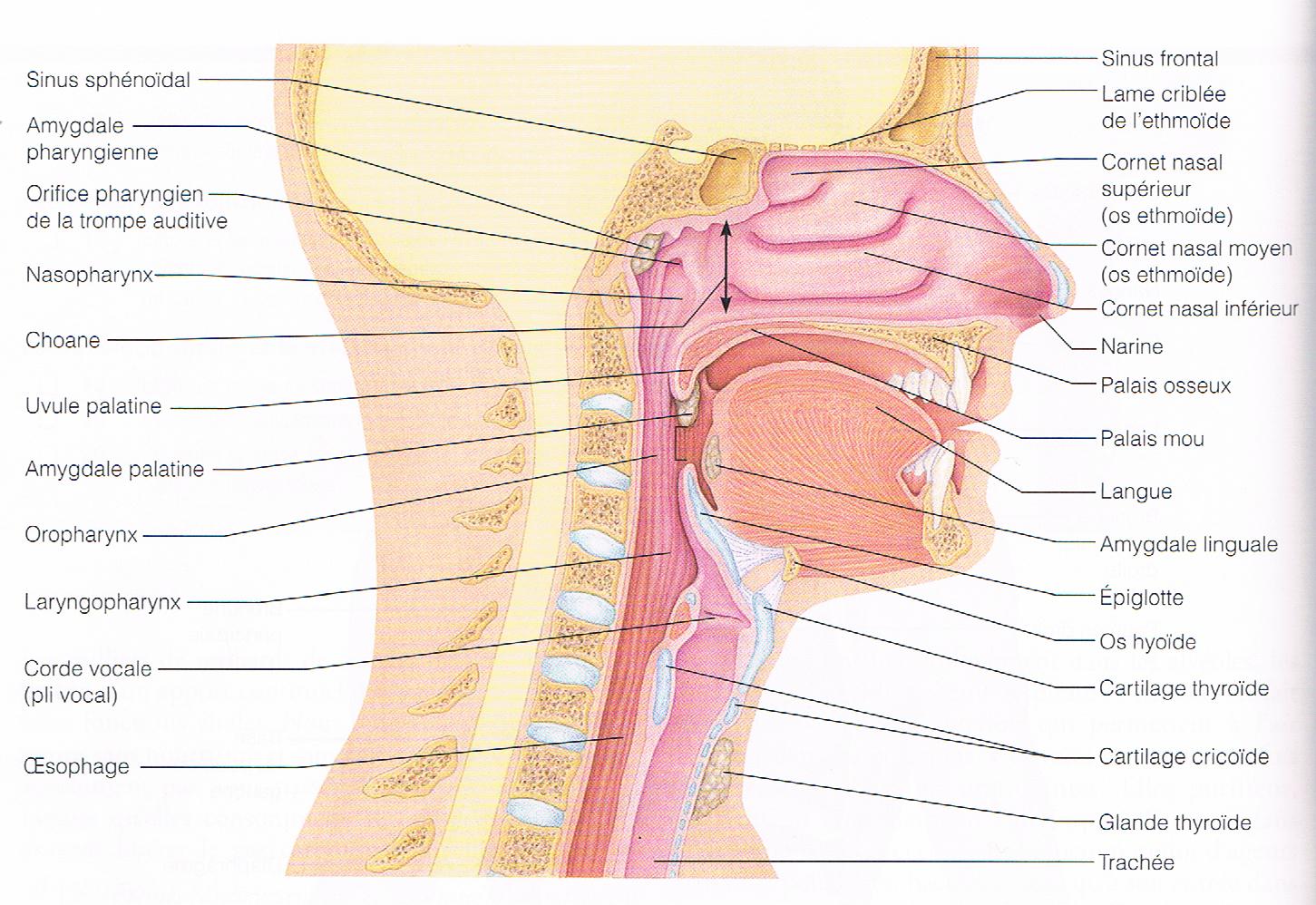 16
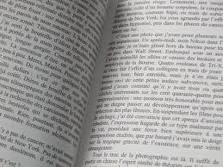 Le pharynx (2)
Pathologies:

Infection – œdème des amygdales  (angine, amygdalite)

Causes: 
	Bactérienne…

Symptôme: 
	Inflammation des amygdales → obstruction du nasopharynx.

Conséquence: 
	Respiration buccale

Traitement:
?
17
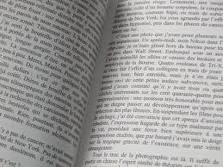 L’anatomie
Pages 59 / 61
Le système respiratoire:
Voies respiratoires inférieures
Le larynx (3)
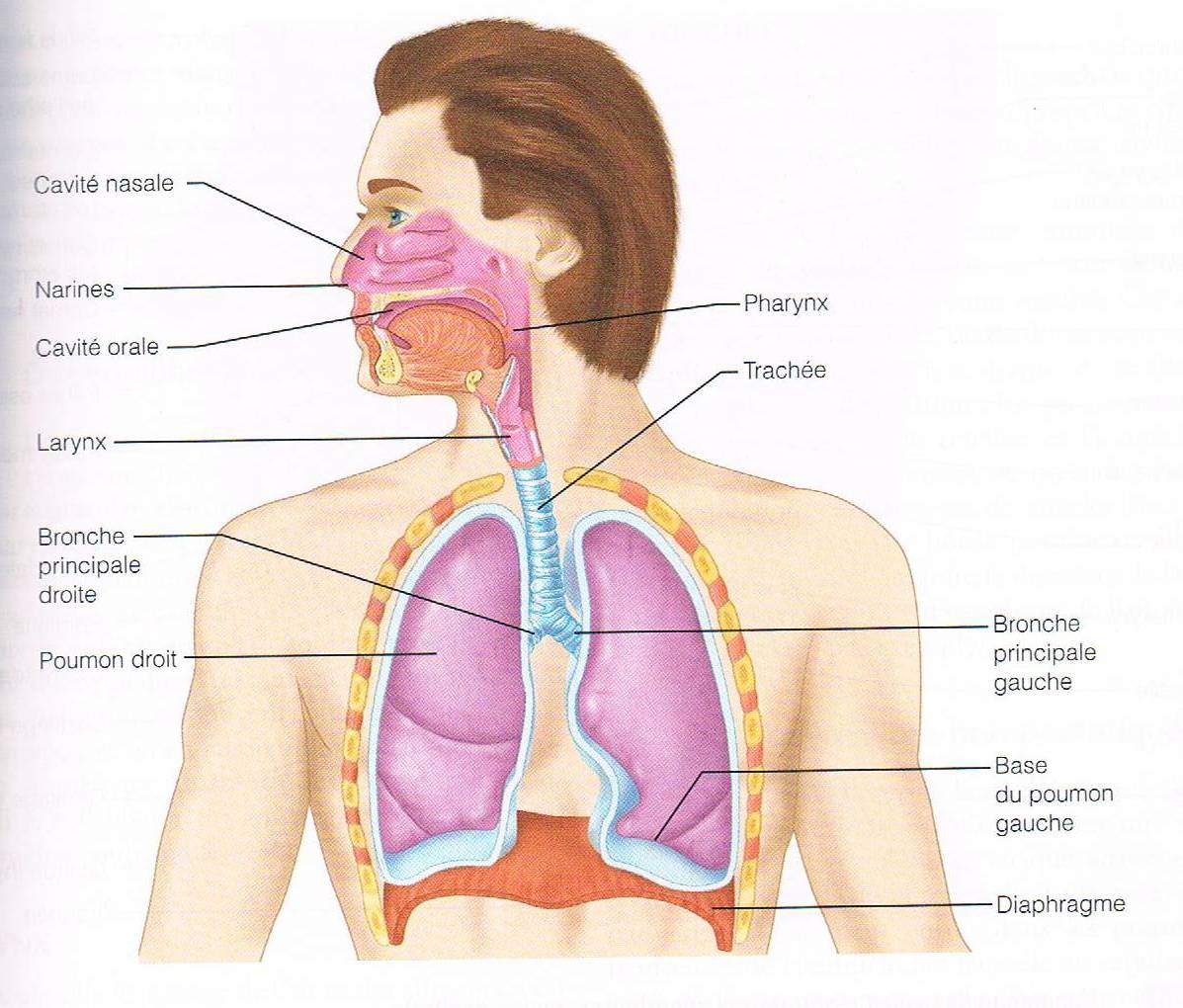 18
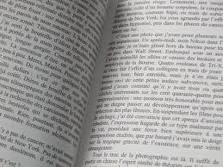 Le larynx (3)
Page 61
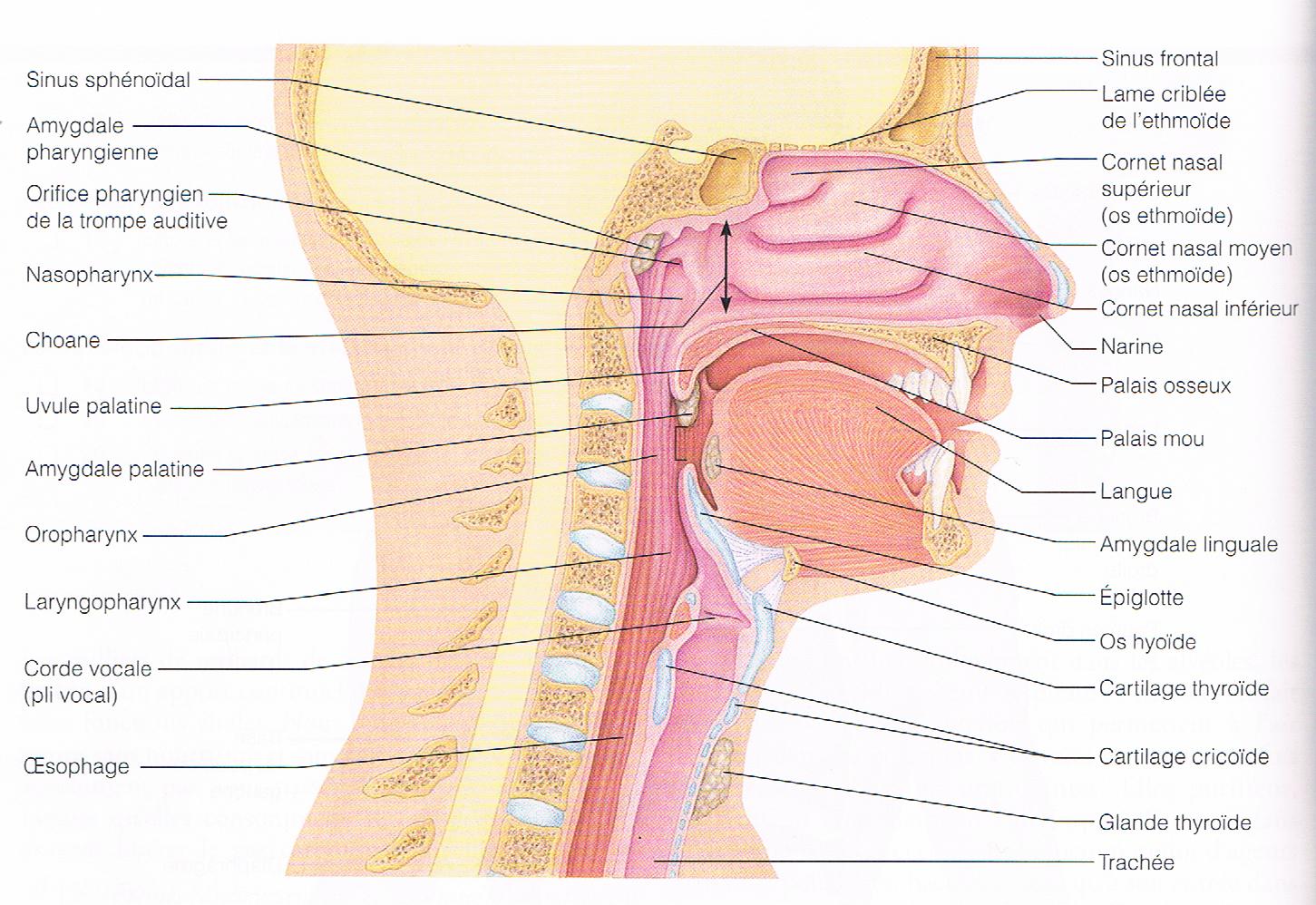 Cordes vocales


Réflexe de la toux
19
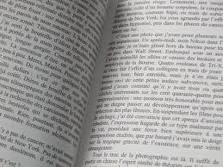 L’anatomie
Pages 59 / 62
Le système respiratoire:
Voies respiratoires inférieures
La trachée (4)
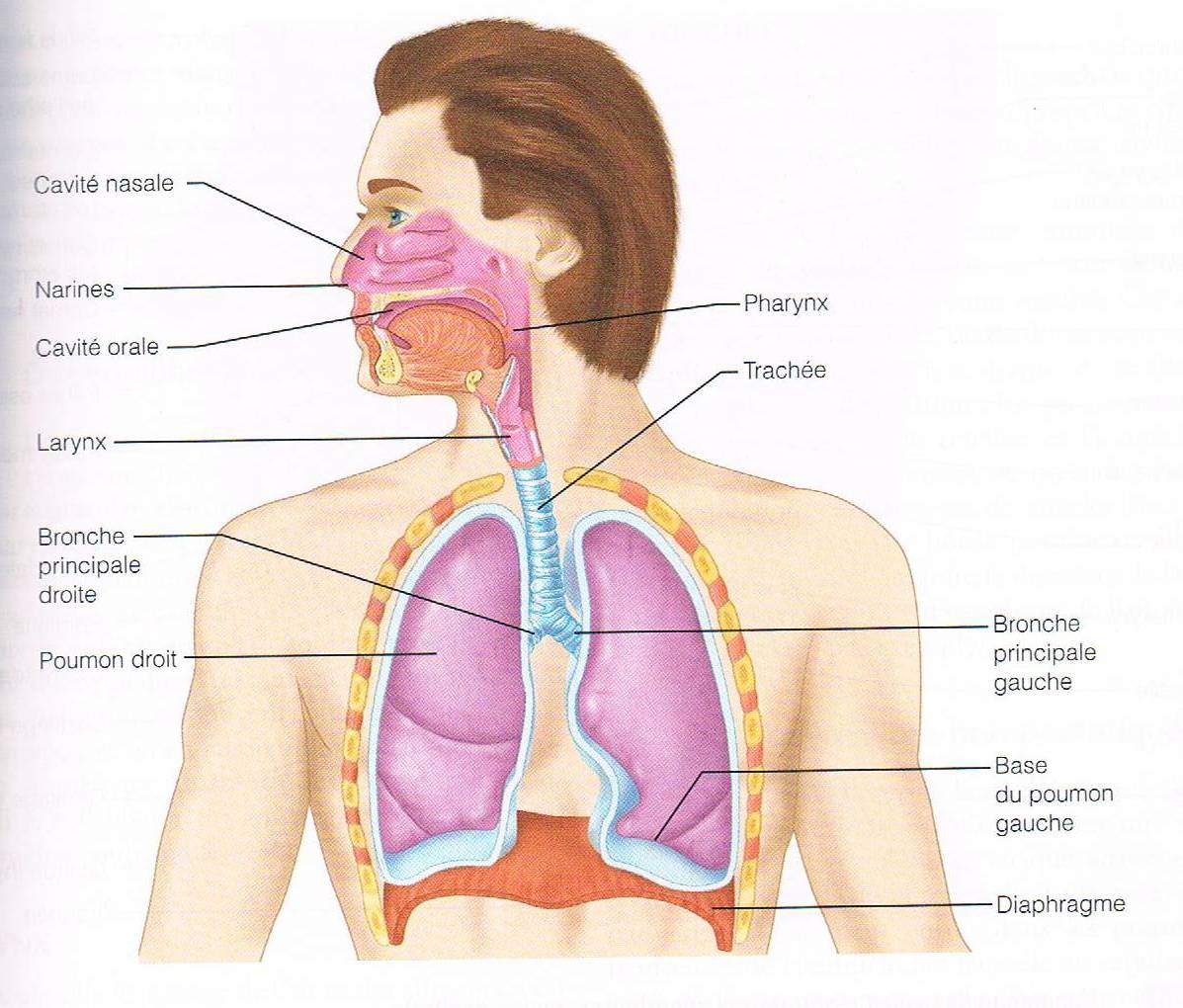 20
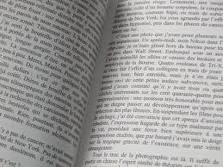 La trachée (4)
Page 62
Localisation ? 

Sous le larynx → milieu du thorax

Structure ? 


Fonction ?
21
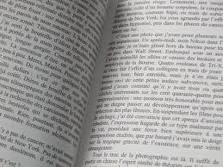 La trachée (4)
Page  62
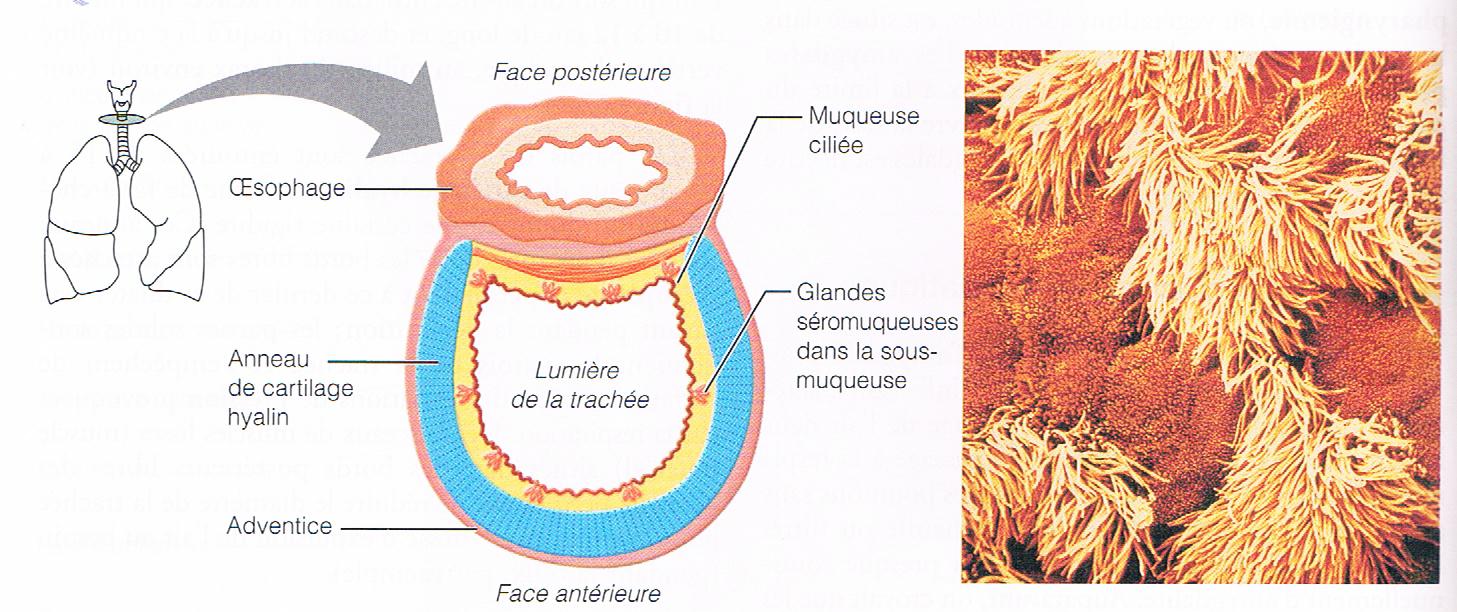 22
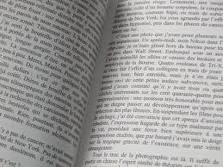 La trachée (4)
Page 62
Localisation ? 

Sous le larynx → milieu du thorax

Structure ? 

Anneaux cartilagineux

 Muscles lisses

 Muqueuse (glandes et cellules ciliées) 

Fonction ?
23
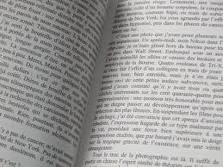 La trachée (4)
Page  62
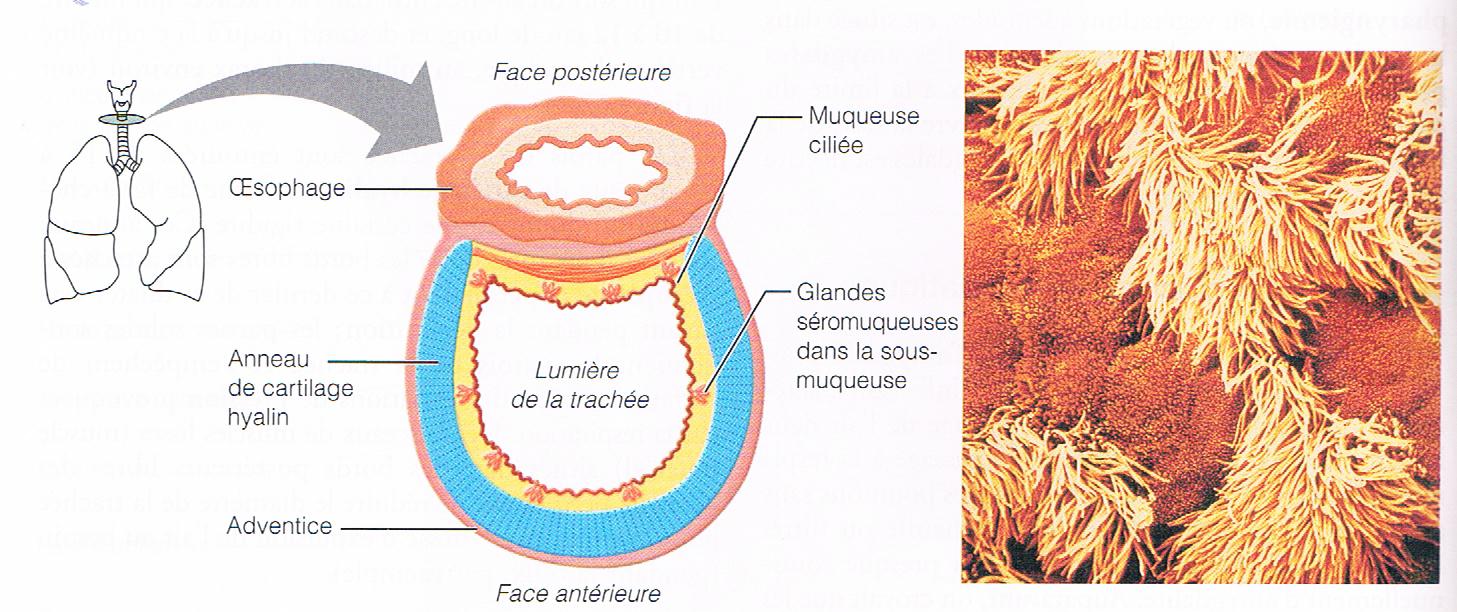 24
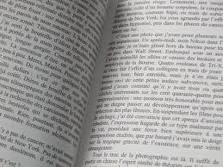 La trachée (4)
Page 62
Localisation ? 
Sous le larynx → milieu du thorax
Structure ? 
Anneaux cartilagineux
 Muscles lisses
 Muqueuse (glandes et cils) 

Fonction ?

Rigidité + garder la trachée ouverte

↓ le Ø de la trachée durant l’expiration ou la toux

Produire du mucus et éliminer le mucus
25
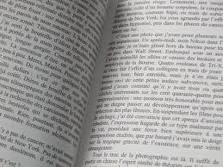 La trachée (4)
Pathologies:

Obstruction de la trachée.

Cause: 
	Morceau d’aliment

Conséquence: 
	L’asphyxie (toux – son)

Traitements: 	
	- La manœuvre de Heimlich
	- Trachéotomie
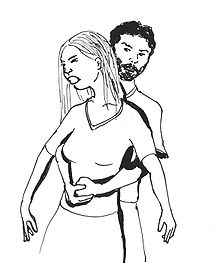 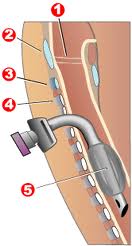 26
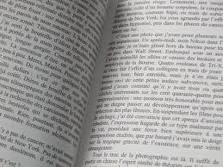 La trachée (4)
Pathologies:

Inhibition et destruction des cils trachéens

Cause: 
	Tabac

Conséquence: 
	L’élimination du mucus uniquement faite par le réflexe de la toux.

Consigne: 
	Médicaments qui inhibent réflexe de la toux
27
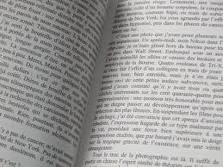 L’anatomie
Pages 61 / 64
Le système respiratoire:
Voies respiratoires inférieures
Les bronches principales (5)
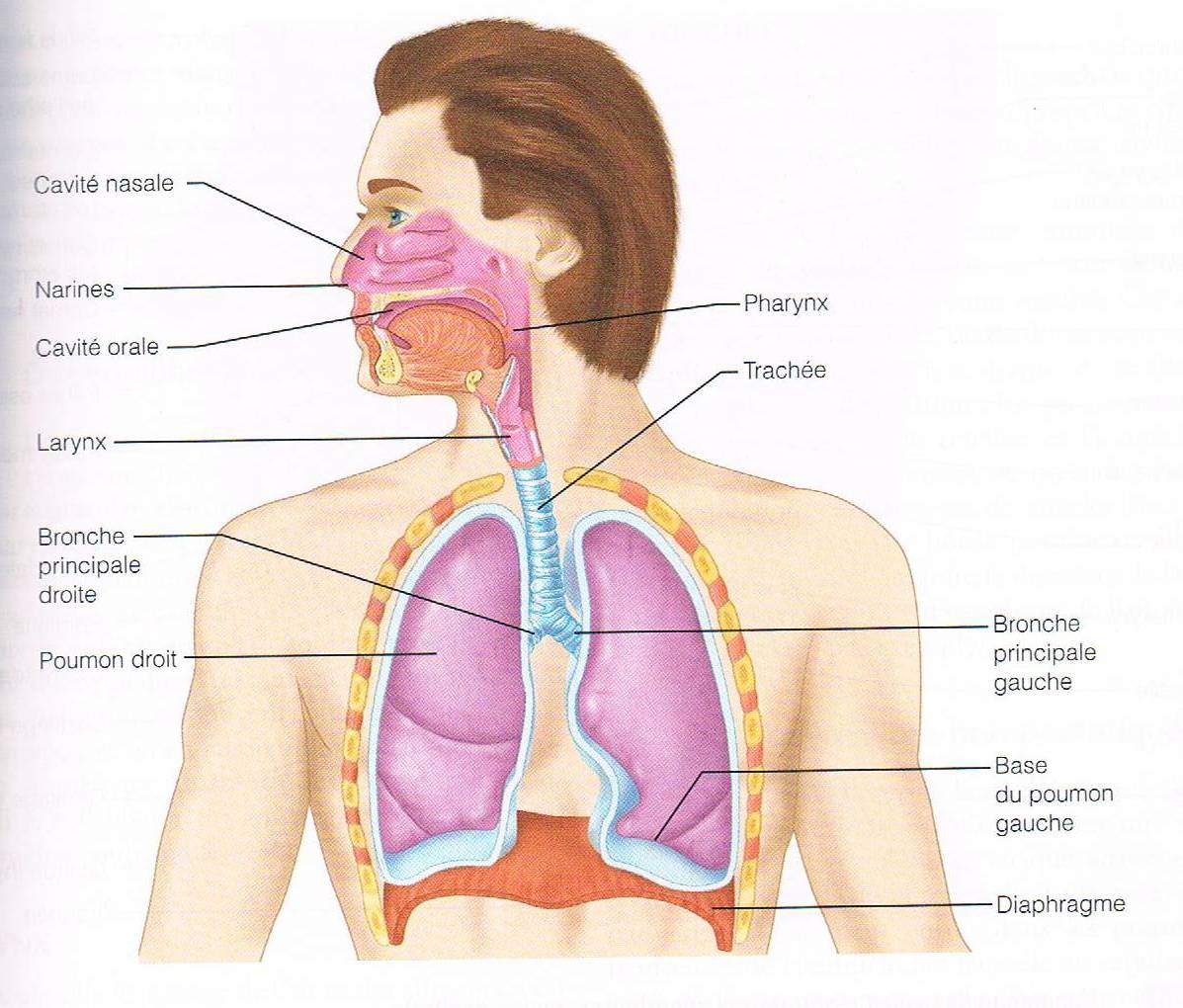 28
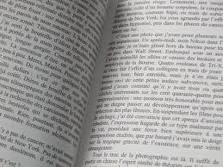 Les bronches principales (5)
Page 63
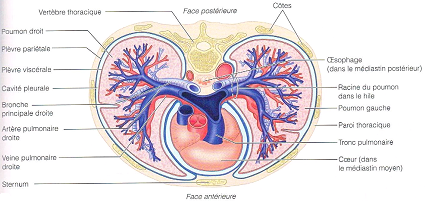 29
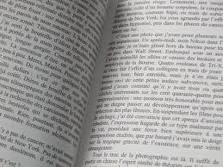 L’anatomie
Pages 59 / 62
Le système respiratoire:
Les poumons (6)
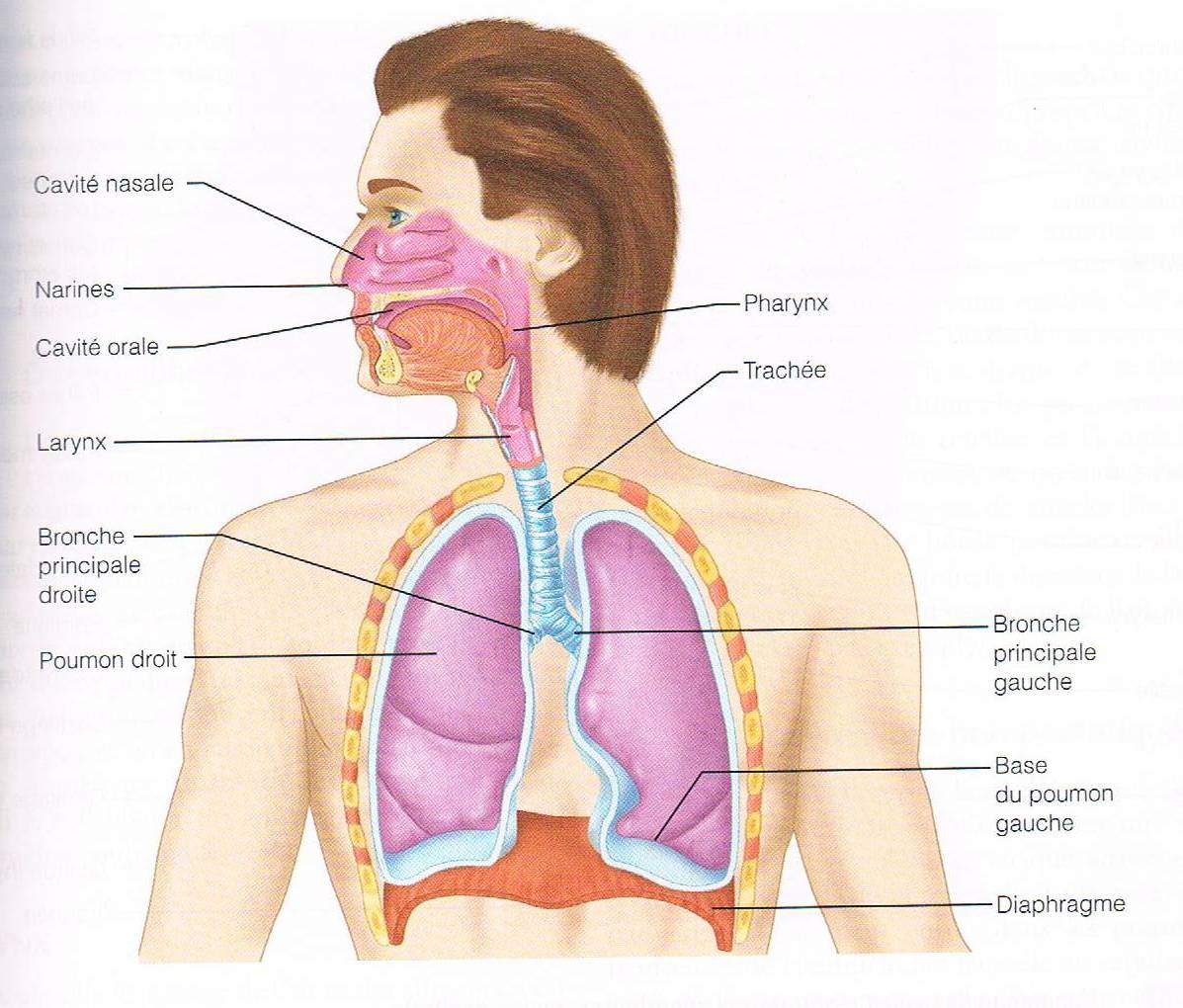 30
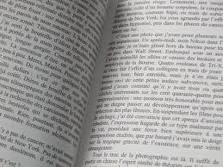 Les poumons (6)
Pages 62-63
Localisation:
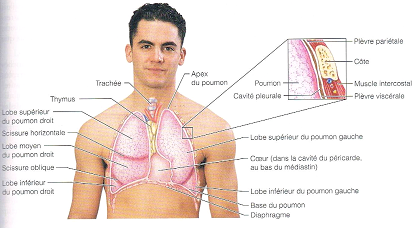 31
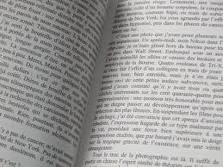 Les poumons (6)
Pages 62-63
Structure:
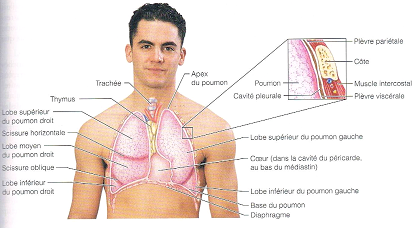 32
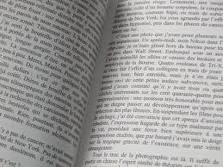 Les poumons (6)
Page 63
Structure :
Poumon

Lobes (D:3 / G:2)

Segments

 Lobules = unités fonctionnelles

Alvéoles
Scissures
33
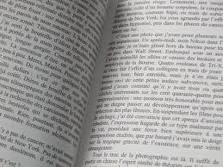 Les poumons (6)
Pages 62-63
Structure:







	       Respiration normale
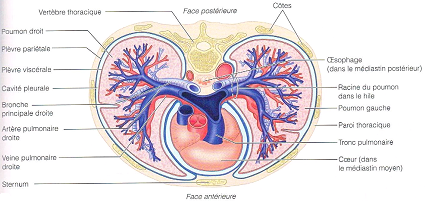 34
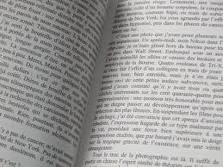 Les poumons (6)
Pathologies:

La pleurésie

Causes:  
		1.- ↓ sécrétion du liquide pleural.
		2.- ↑ sécrétion du liquide pleural.

Conséquences: 
		1.- Assèchement des feuillets
		2.- Pression sur les poumons.

Symptômes: 
		1.- Douleur respiratoire.
		2.- Douleur respiratoire.
35
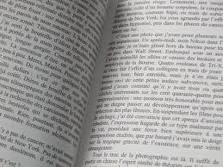 Les poumons (6)
Page  63
Structure:
Arbre bronchique
	Zone de conduction (transport)
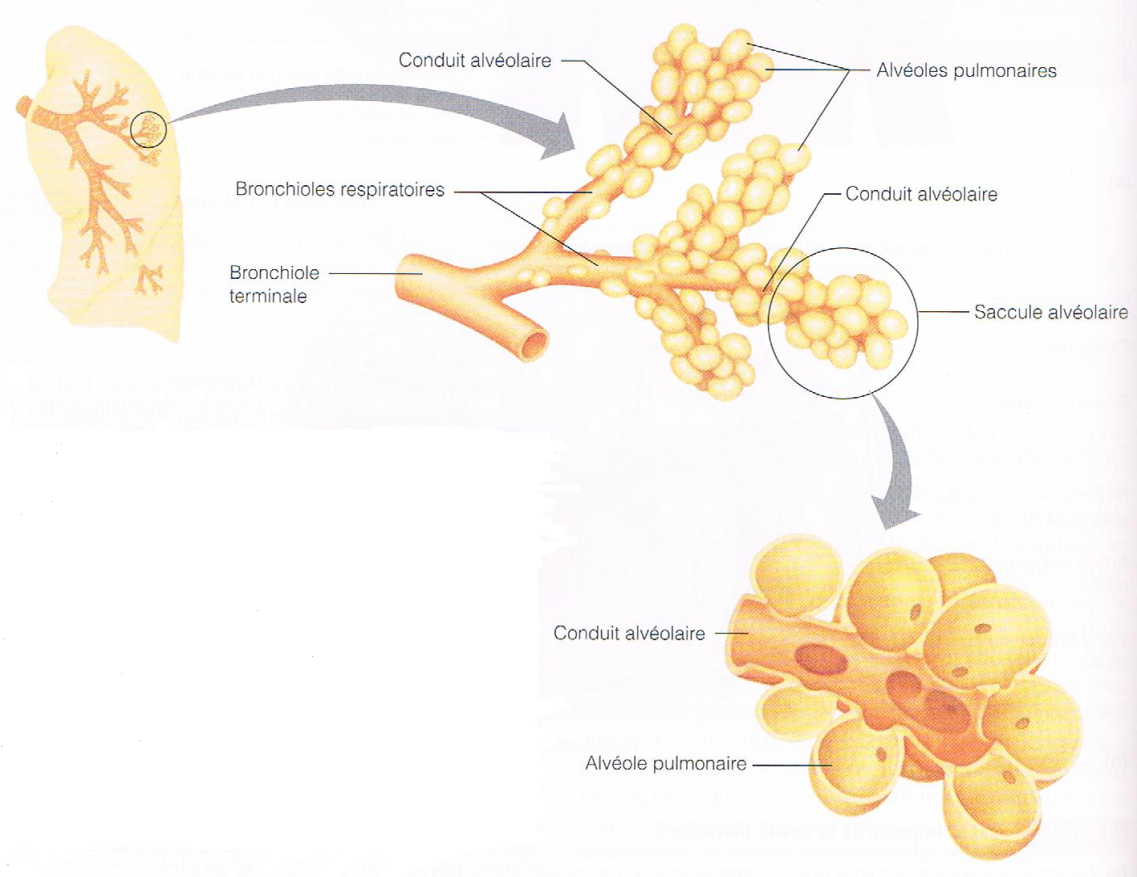 Cartilage

Muscles lisses
36
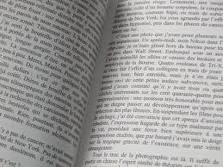 Les poumons (6)
Page 63
Structure:
Arbre bronchique
	Zone de conduction (transport)
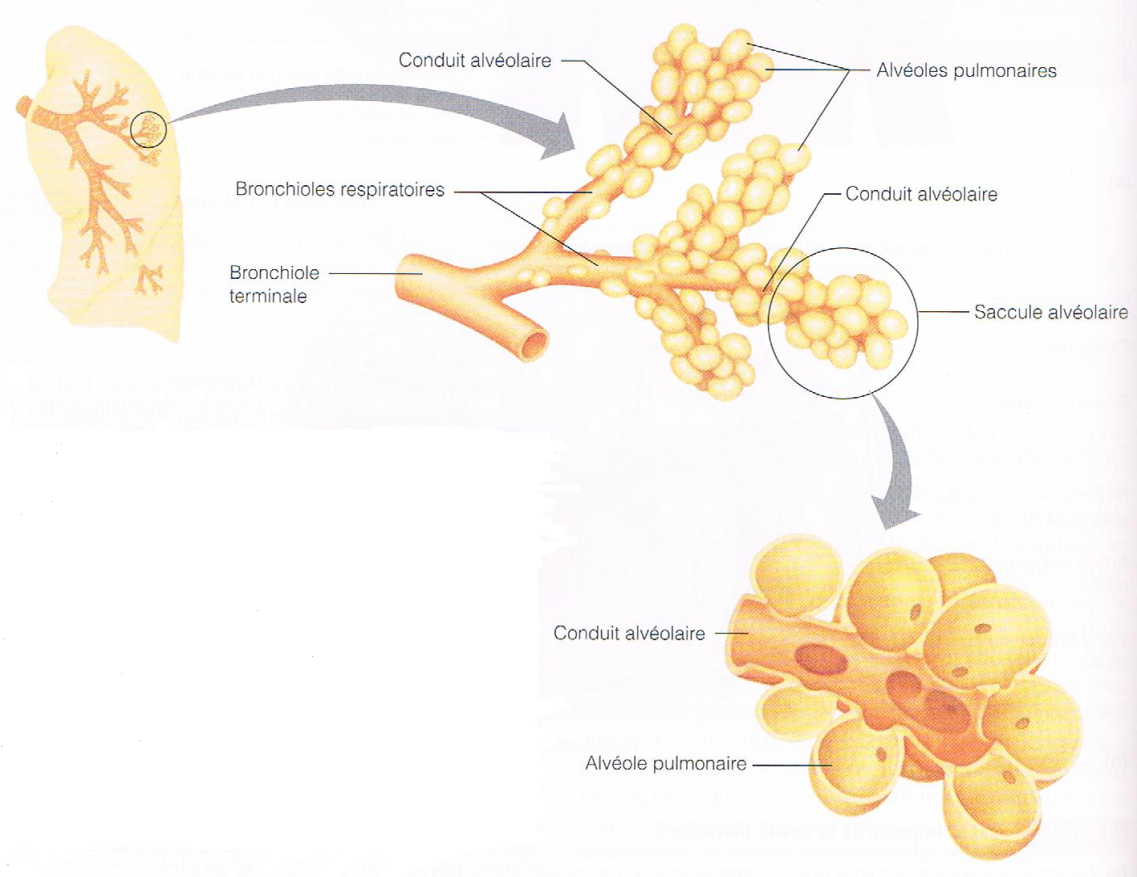 Zone respiratoire =
(échanges gazeux)
37
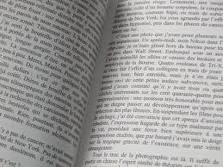 Les poumons (6)
Page 64
Structure d’une alvéole:
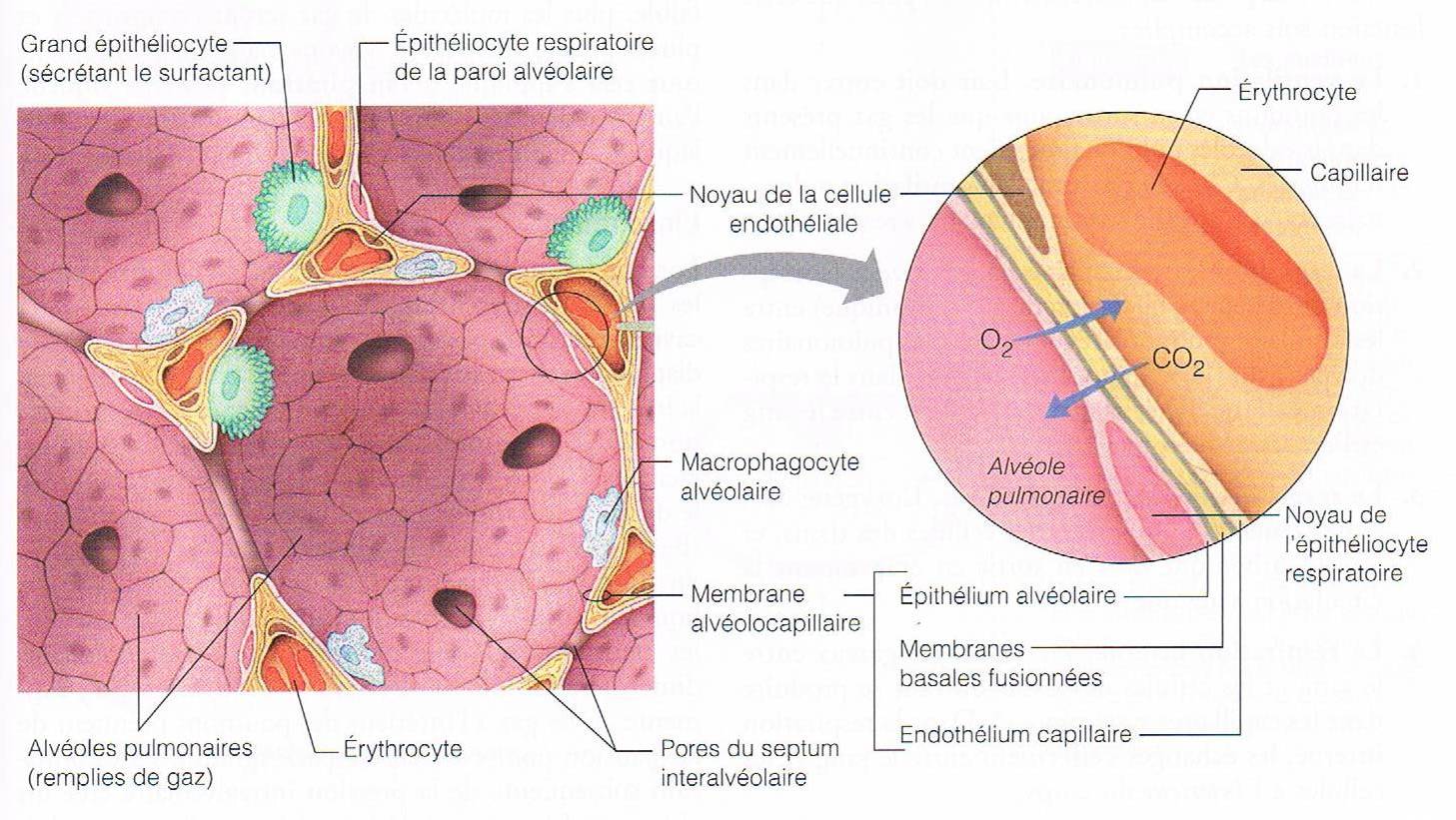 38
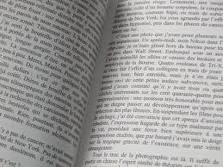 Les poumons (6)
Page 64
La membrane alvéolocapillaire (barrière air-sang):
	= surface d’échanges
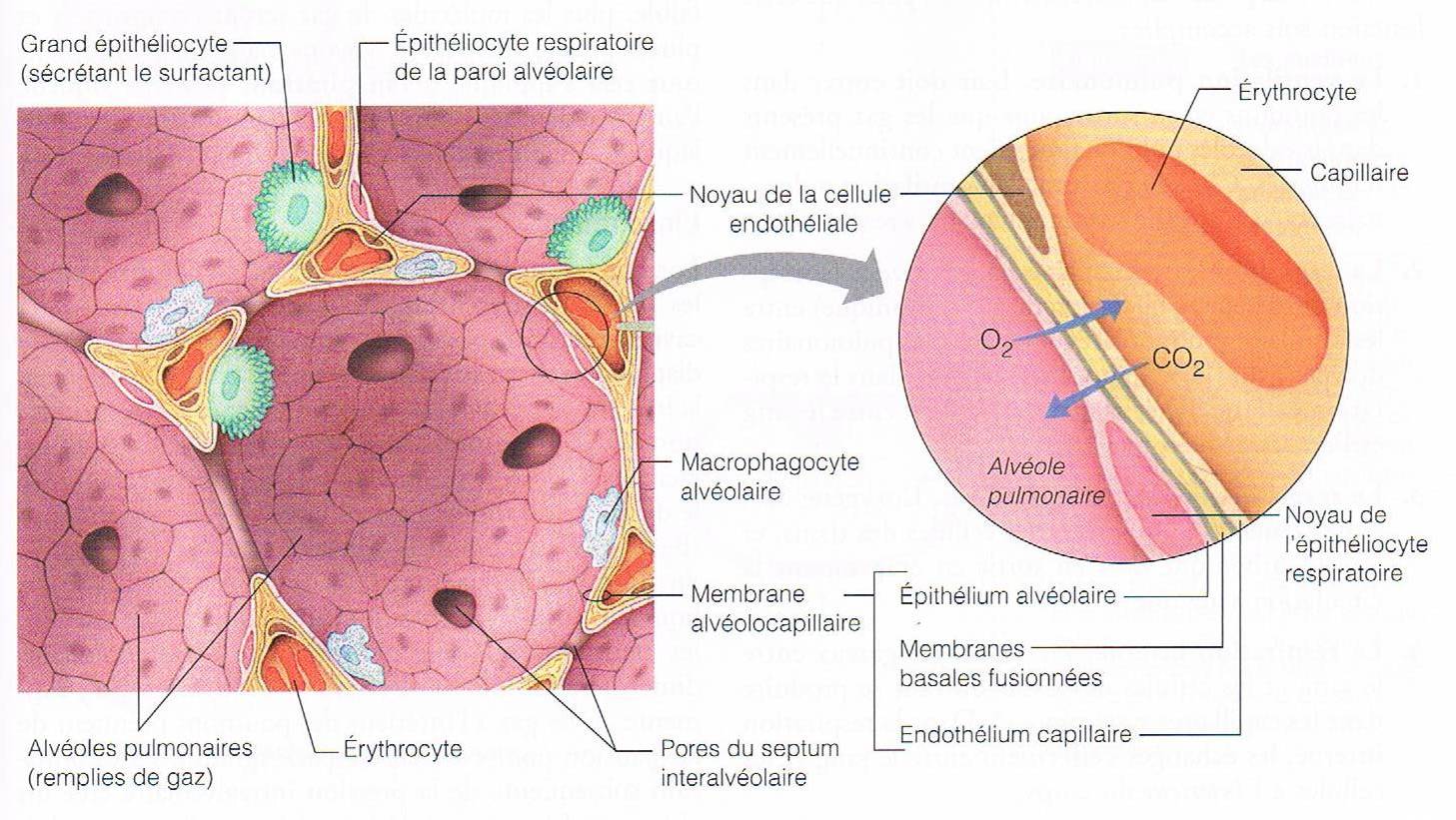 39
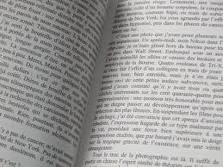 Les poumons (6)
Page 64
La membrane alvéolocapillaire (barrière air-sang):
	= surface d’échanges

	Les conditions ?

		- Fine.

		- Grande superficie (50 à 70m2, 35 à 40 x la peau).

		- Humide.
40
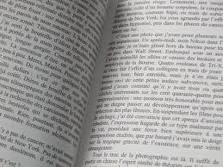 Les poumons (6)
Page 64
La membrane alvéolocapillaire (barrière air-sang):
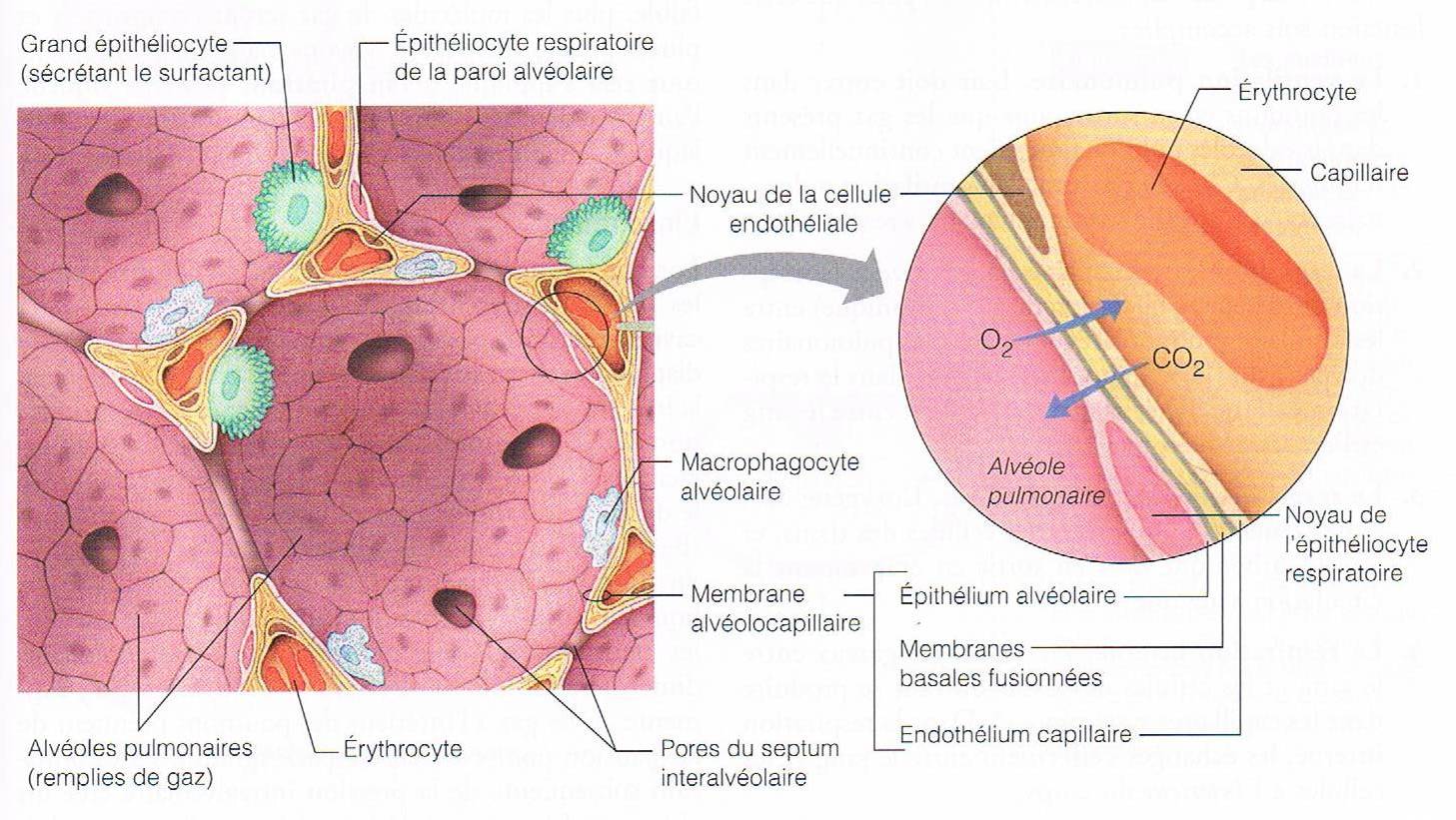 ?
41
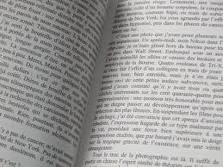 Les poumons (6)
Page 64
La membrane alvéolocapillaire (barrière air-sang):
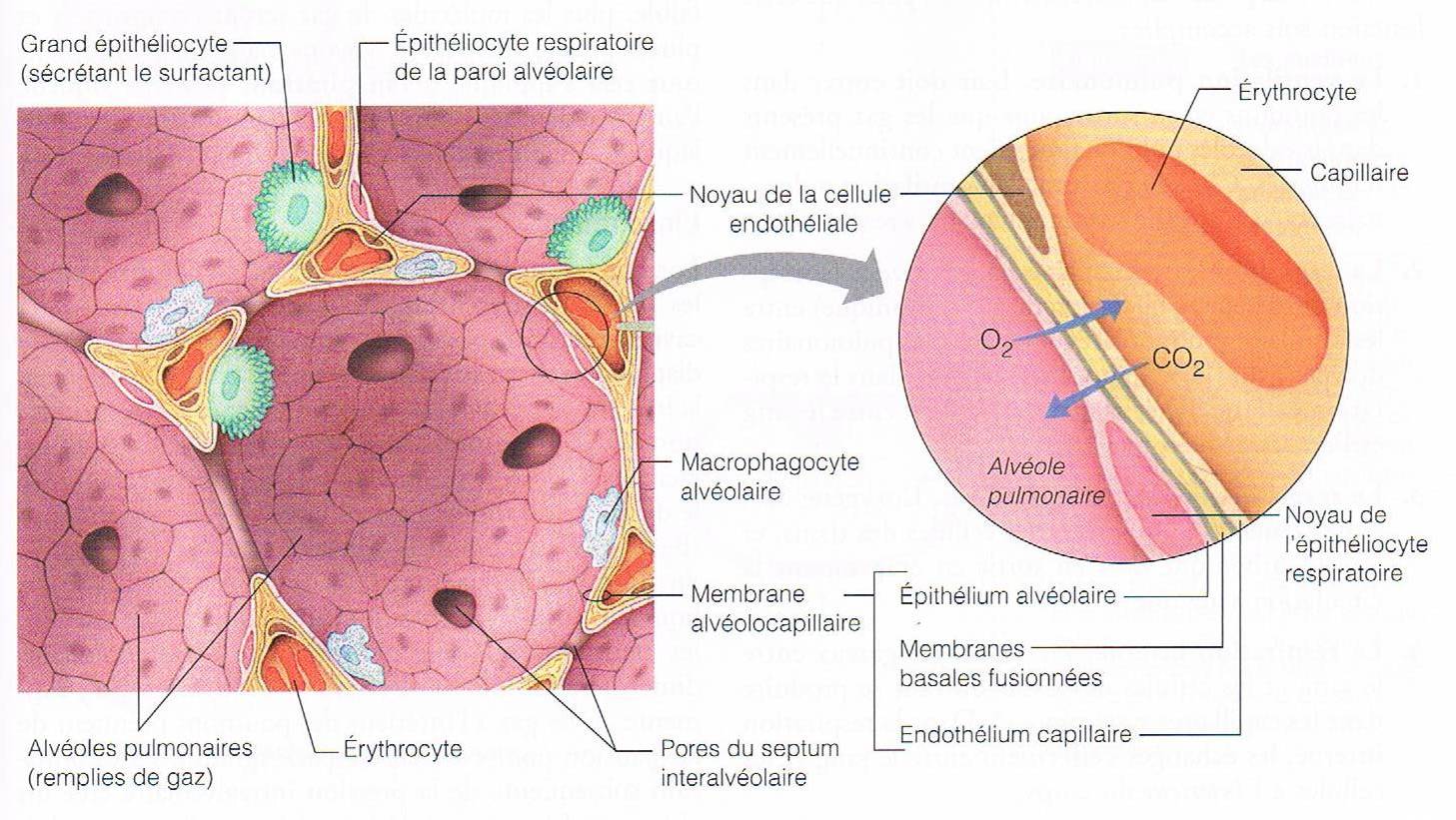 La diffusion
42
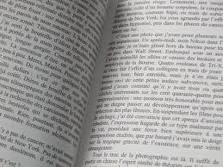 Les poumons (6)
Page 64
Dernière ligne de défense du SR:
	= cellules à poussière
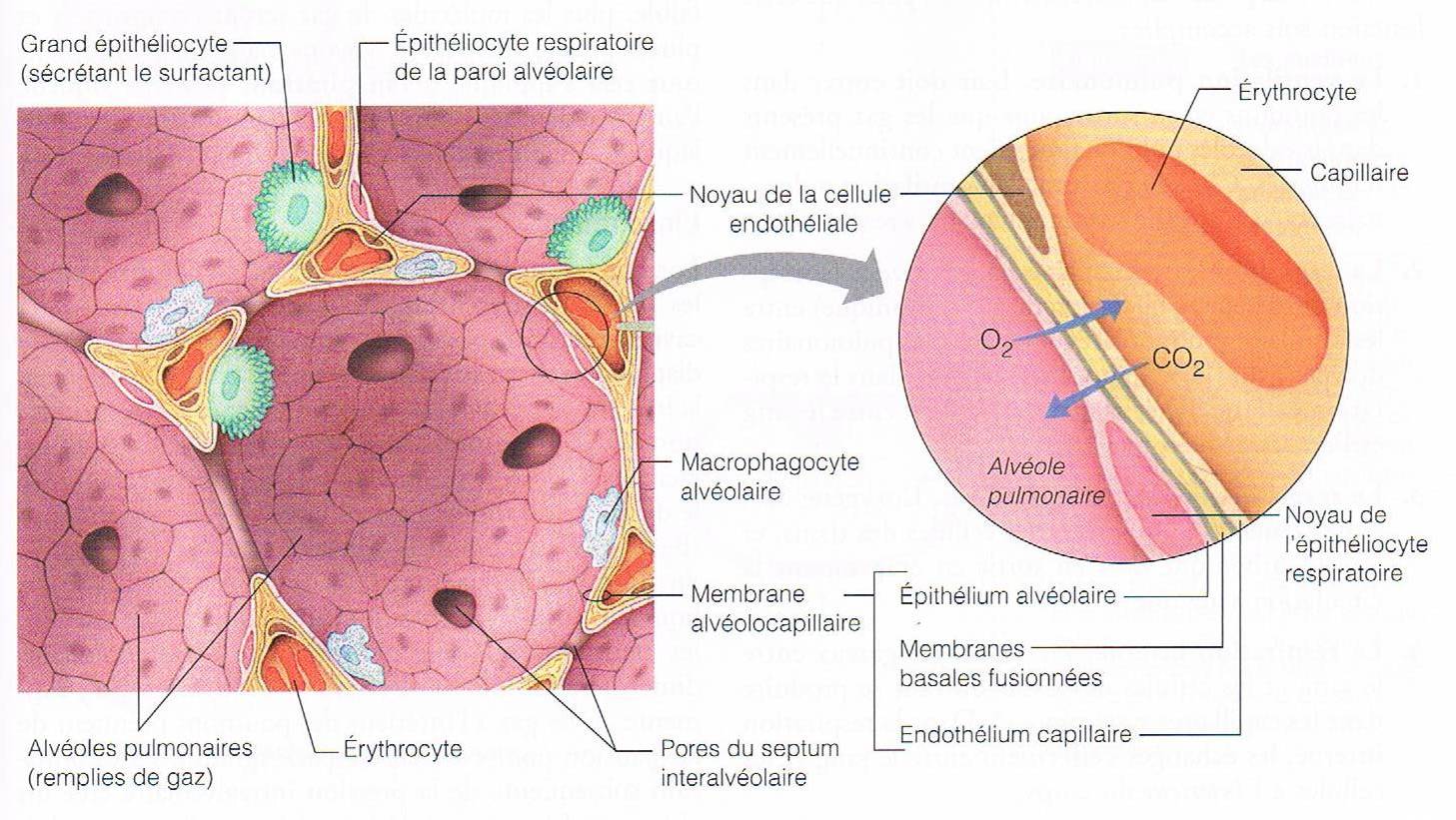 43